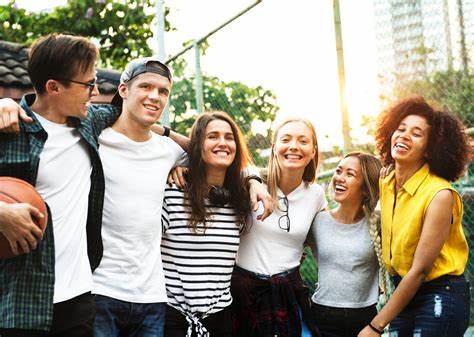 Targeted Outreach That Works For 
Young Adults
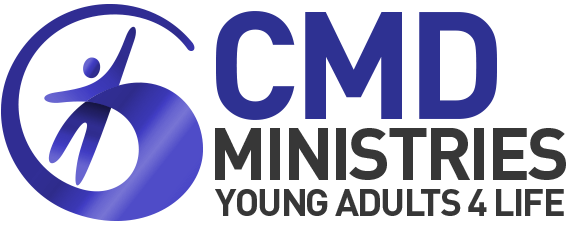 Pastor Shawn Paris
Chesapeake Conference
Why We Need Outreach
32 Then he said, “Let my lord not be angry, and I will speak one more time. Suppose ten are found there?” He answered, “I will not destroy it on account of ten.”
Genesis 18:32–33
CSB
33 When the Lord had finished speaking with Abraham, he departed, and Abraham returned to his place.
Genesis 18:32–33
CSB
What have you experienced as the biggest hurdle to outreach in your sphere of influence?
Busting the Myths 
of Outreach
Myth#1: 
America is Becoming “a Nation of Nones”
Myth #2: 
Millennials are Forsaking the Church, 
Never to Return
Myth #3: 
The Church Is Dwindling in America and Will Disappear in a Generation
Myth #4: 
Trust in the Church Is at an All-Time-Low, and Past Experiences Are Largely Negative
Top 3 Reasons Why Nones Stopped Attending Church
Lost Trust (35%)
 Lost Interest (30%)
 Circumstances Changed (25%)
Truth #1: 
Nones, Millennials, and Unchurched Are More Positive About the Church
Truth #2: 
Personal Invitation Are Still Effective
Truth #3: 
Two Great Fears Keep the Unchurched Away
Truth #4: 
The Unchurched are Likely to Attend Events at Church that are Relevant
What Events Attract People?
Community Safety Event (62%)
Church Sponsored Service Project (51%)
Church Sponsored Sporting Event (46%)
Do you see these statistics as spelling doom or revealing opportunities for your generation?
Engaging the Receptive Young Adults
5 When Jesus came to the place, he looked up and said to him, “Zacchaeus, hurry and come down because today it is necessary for me to stay at your house.”
Luke 19:5–6
CSB
6 So he quickly came down and welcomed him joyfully.
Luke 19:5–6
CSB
Approaching the Unchurched
Four Step Process
Trust
17 So he reasoned in the synagogue with the Jews and with those who worshiped God, as well as in the marketplace every day with those who happened to be there.
Acts 17:17
CSB
Four Step Process
Trust
Affirm
22 Paul stood in the middle of the Areopagus and said, “People of Athens! I see that you are extremely religious in every respect.
Acts 17:22
CSB
Four Step Process
Trust
Affirm
Challenge
23 For as I was passing through and observing the objects of your worship, I even found an altar on which was inscribed, ‘To an Unknown God.’ Therefore, what you worship in ignorance, this I proclaim to you.
Acts 17:23
CSB
Four Step Process
Trust
Affirm
Challenge
Invitation
30 “Therefore, having overlooked the times of ignorance, God now commands all people everywhere to repent,
Acts 17:30–31
CSB
31 because he has set a day when he is going to judge the world in righteousness by the man he has appointed. He has provided proof of this to everyone by raising him from the dead.”
Acts 17:30–31
CSB
Four Step Process
Trust
Affirm
Challenge
Invitation
Which of the four steps comes easiest to you, and where do you most need to grow?